Impacts onSanta Monica'sBIG BLUE BUS
By
Ivett Zazueta
Jose Chavez
POLS 5840
Dr. Lynch
OVERVIEW
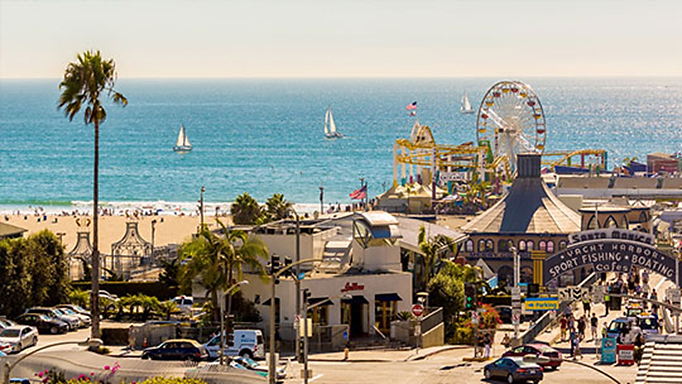 BACKGROUND
City of Santa Monica
2016 Population 92,000
Median Household Income  (2015) $76k
Income Per Capita (2105) $59k
Big Blue Bus
Since 1928
Approx. 15 million riders per year
200 vehicles
51 Sq. mile service area
Initial Project
Data review on how homelessness and the mental health population affect the safety, security, and property damage
Literary review on best practices to address transient population

Project’s Direction Shift
Data review on safety, security, and property damage
Literary review on best practices to address transient population
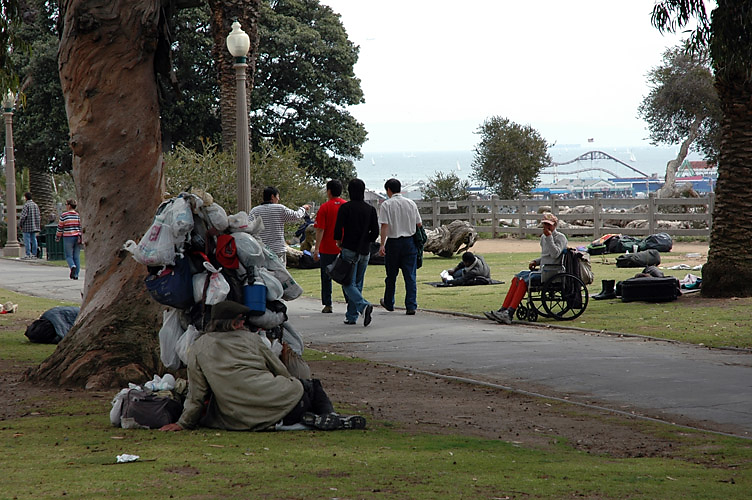 ISSUES
Santa Monica

26% increase in homeless population since last year


Big Blue Bus

Ridership has decreased about 12% as of March 2017


The decline is believed to be caused by the homeless/mental health population
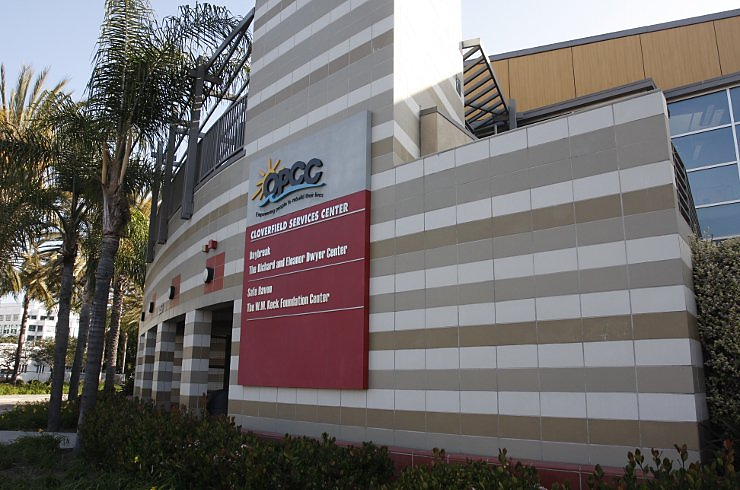 COMMUNITY SERVICES
Local organizations

Various services specific groups 

211 24hr Hotline

Connects people to basic needs
	
Santa Monica Homeless Count

Largest proactive measure
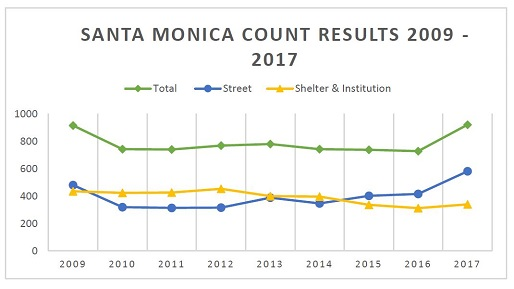 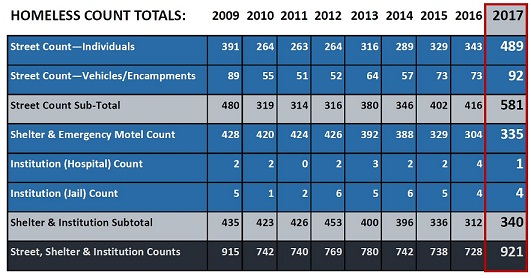 results
ANALYSIS
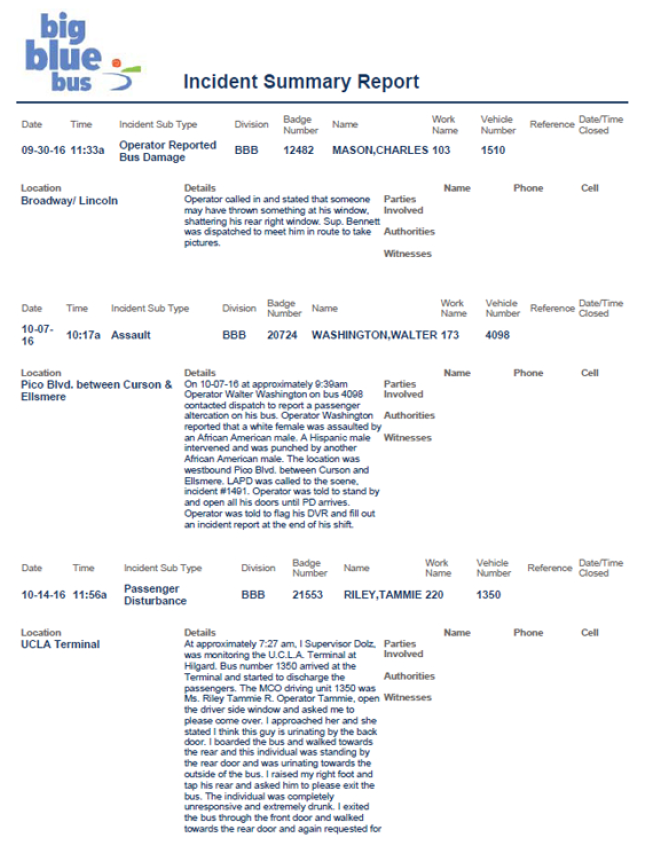 RAW Data sample
Categorical Incident Index Table Chart
Dataset sample
Data  analyses Continued:
Incident area chart
Most incidents do not occur

80% hike
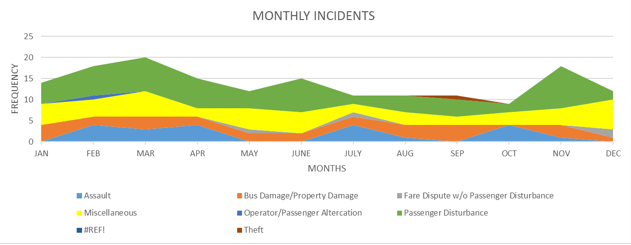 DAILY INCIDENT APPROXIMATE
Data  analysescontinued
44%

75%

-2%
Data  analysesCONTINUED
from 1:00 to 5:00 pm
Cluster column chart
Data  analyses
continued
AM
PM
INTERVIEWS
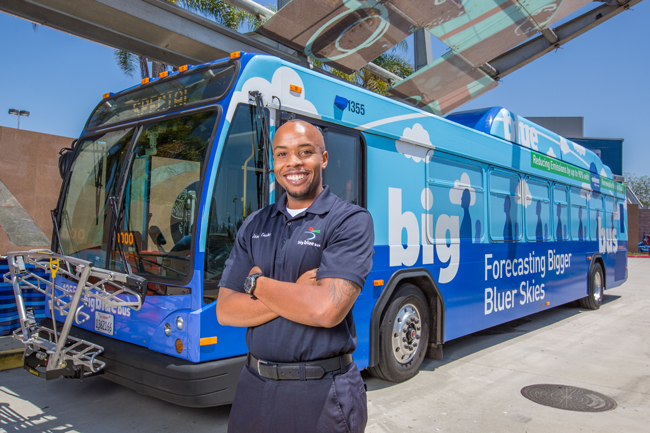 Motor Coach Operator

40% of riders do not pay their fare

Potential external factors 

Metro extension of Expo Line

Increased Uber/Lyft ridership

File incident report if necessary
FINDINGS
The transient population may not  be the problem

Homeless/Mental illness individuals are not easily identified

External Factors

Several competitions in ridership market

Uber/Lyft

Expo line

Bicycles
CONCERNS
Proposition HHH
City initiative increased of sales tax
$1.2 billion for permanent supportive housing 
Measure H
County initiative increased of property tax
$355 million dedicated to supportive services
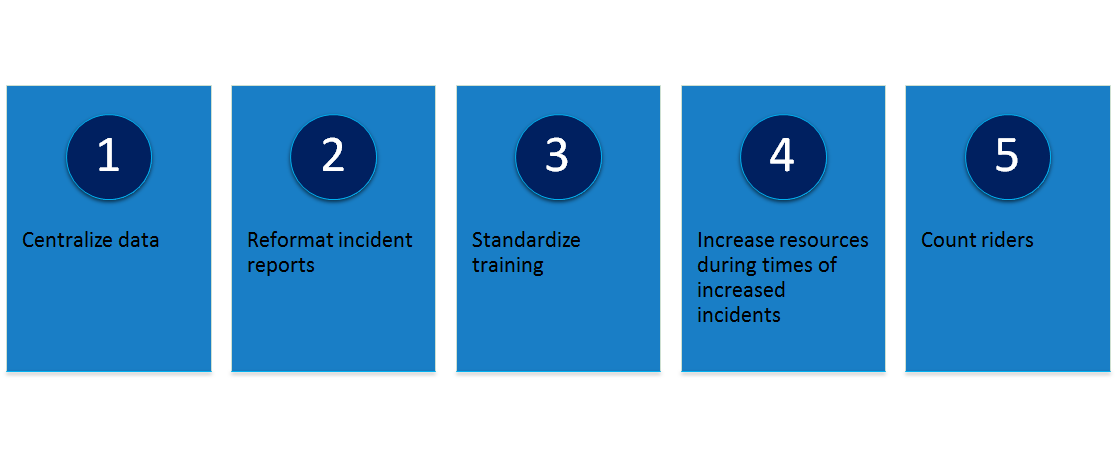 RECOMMENDATIONS
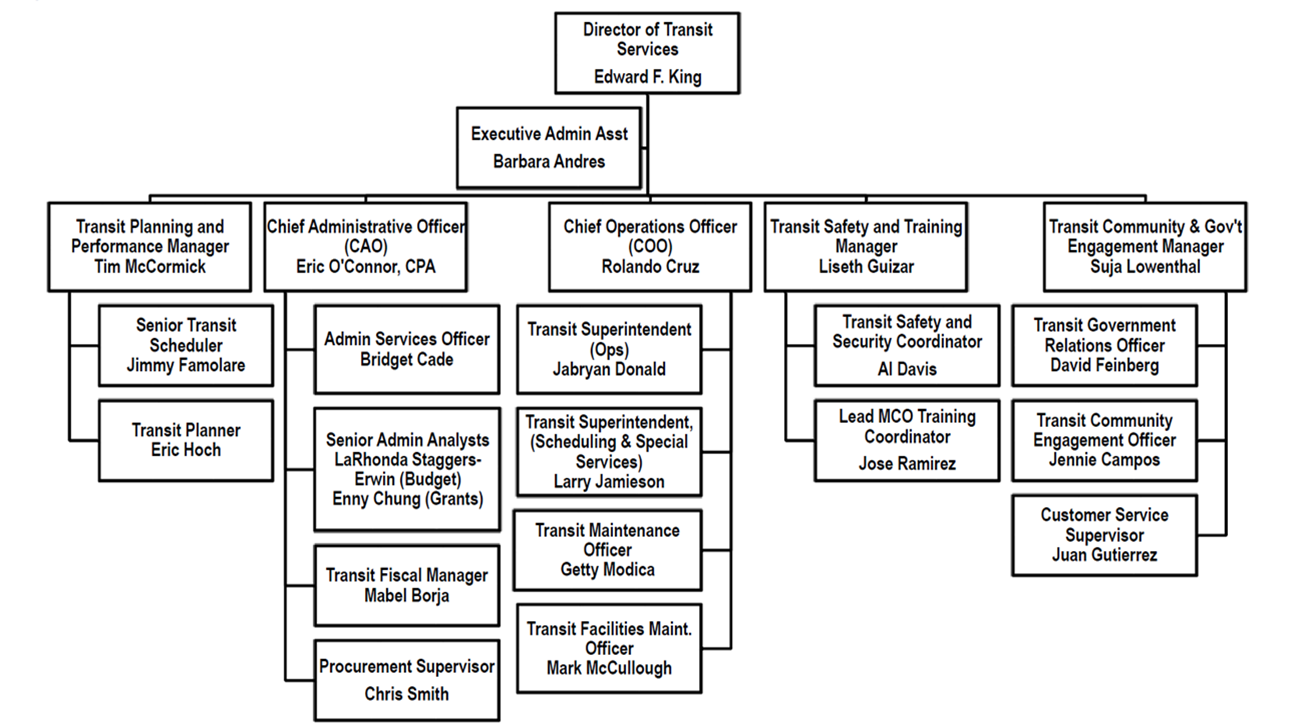 CITY CONTACTS
GROUP DYNAMIC
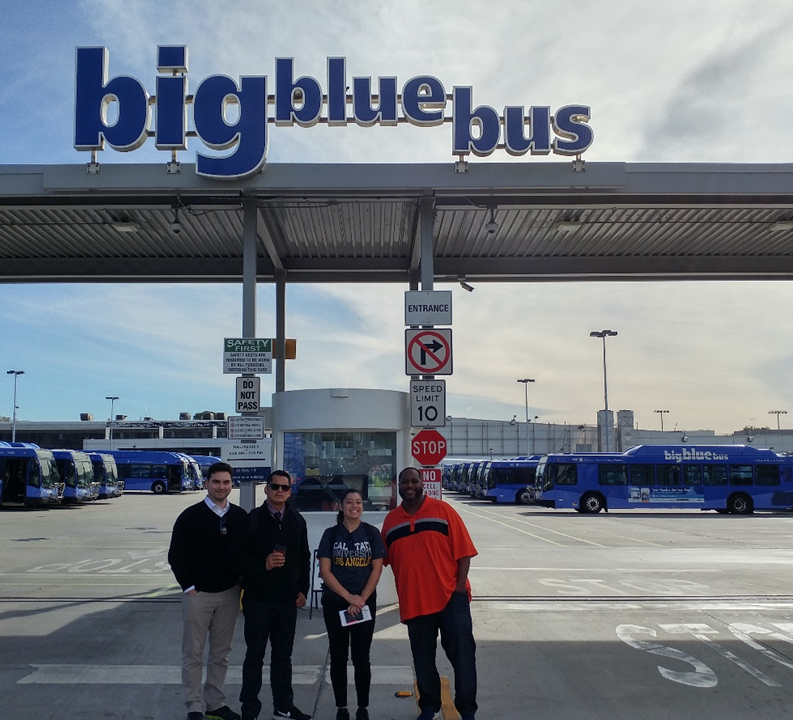 Frequent communication through various forms

Open floor

1st meeting, introduces, divided tasks, appointed Cameron as primary contact person

Adaptive to new shifts and necessary changes

Collaborative and supportive
References
Elijah Chiland, “Homeless population in Santa Monica is up 26 percent,” Curbed Los Angeles, May 	9, 2017, https://la.curbed.com/2017/5/9/15601342/santa-monica-homeless-population-increase.

	Community and Cultural Services. Information Item: Local Homeless Efforts in a Regional Context. 	Santa Monica, CA: Karen Ginsberg, Director of Community and Cultural Services, 2017.

	Anonymous interviews with the homeless community

	Amelia Taylor-Hochberg, “How Metro is responding to LA’s homelessness crisis,” Curbed Los 	Angeles, September 20, 2017, https://la.curbed.com/2017/9/20/16327770/la-metro-homeless-    	services.

	Katie Cagle, “Big Blue Bus ridership down 12% despite mass transit push,” Santa Monica Daily 	Press, March 3, 2017, http://smdp.com/big-blue-bus-ridership-down-12-despite-mass-transit-	push/159976.